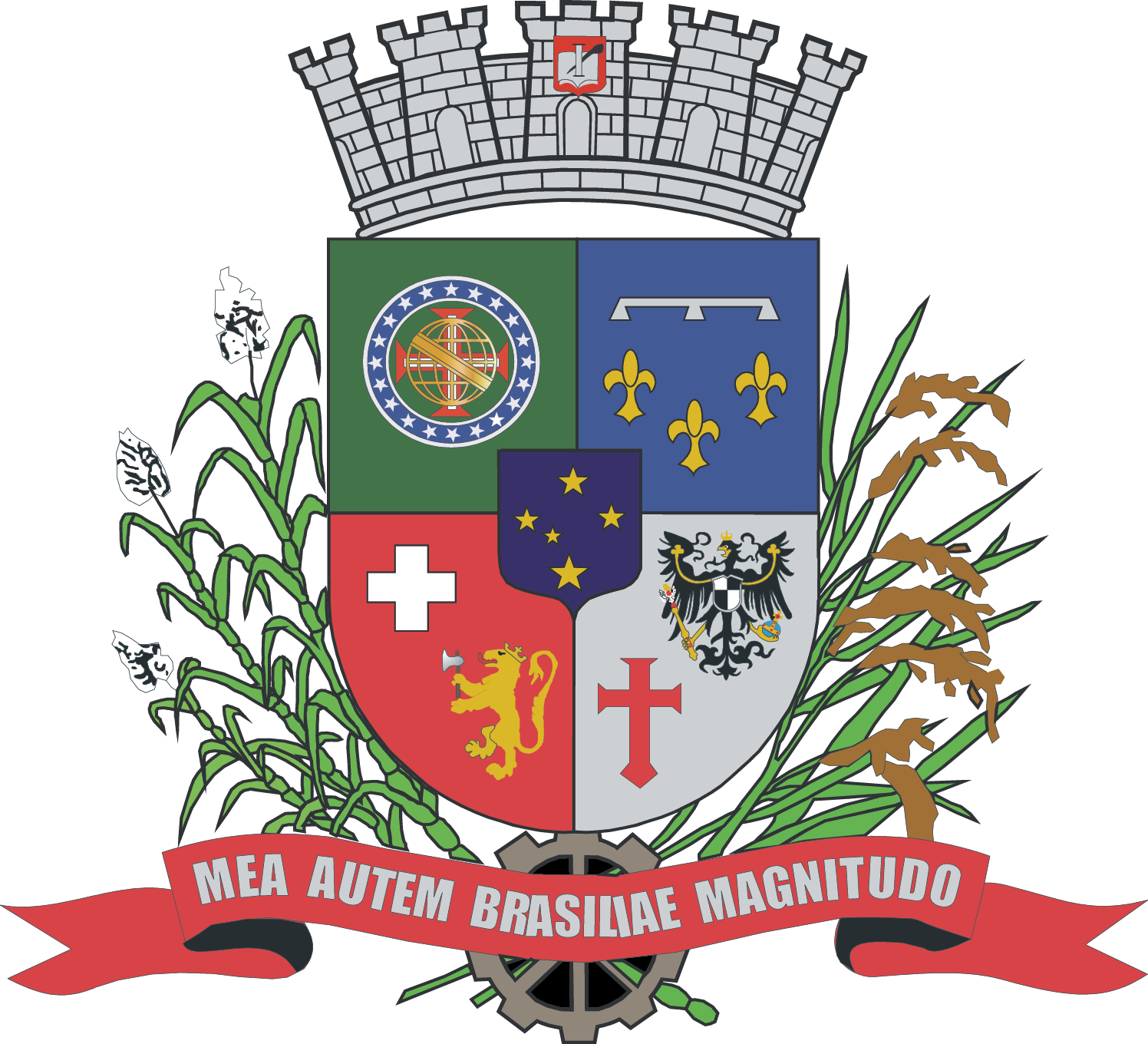 Audiência Pública
Criação do Bairro Kurt Meinert
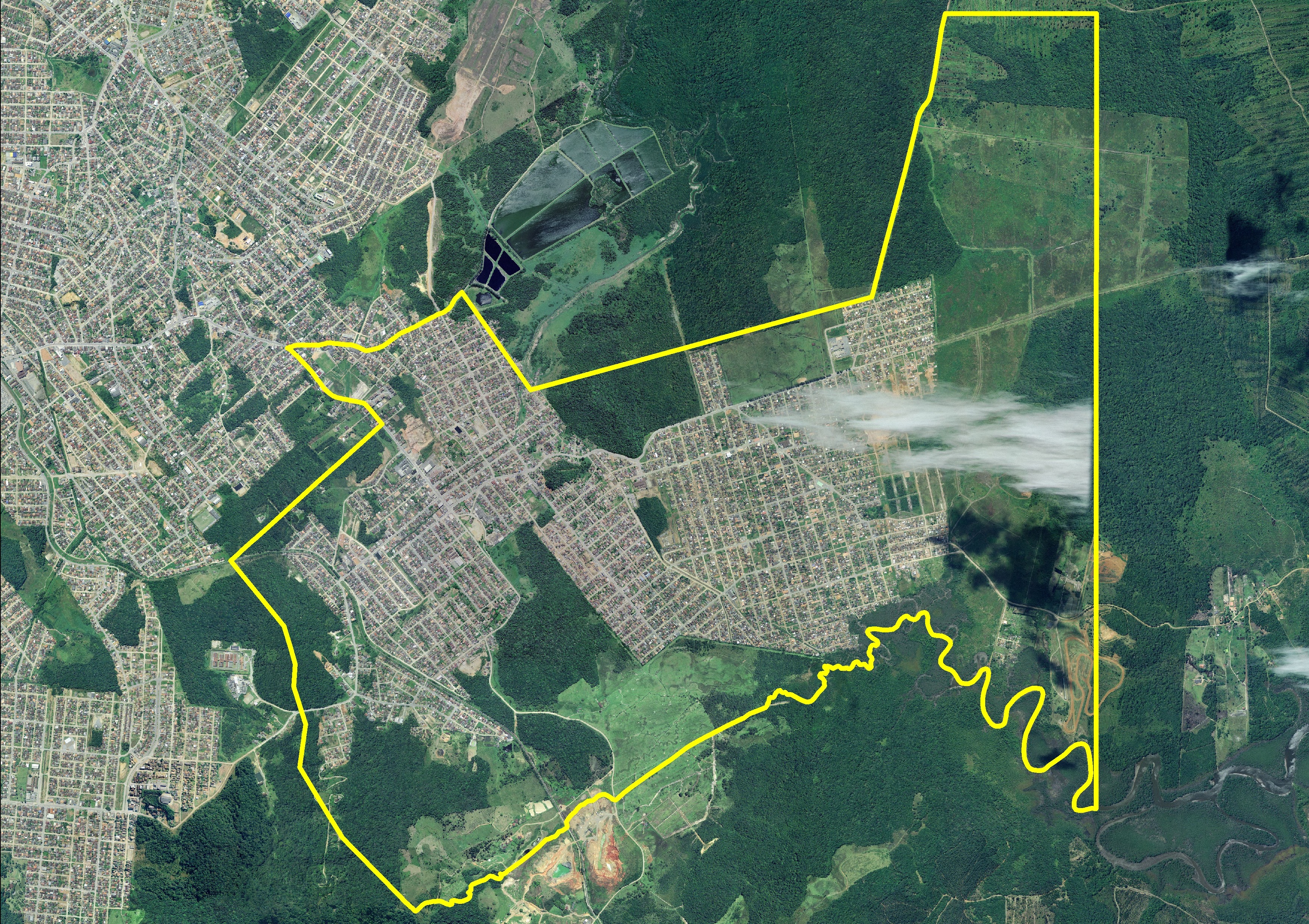 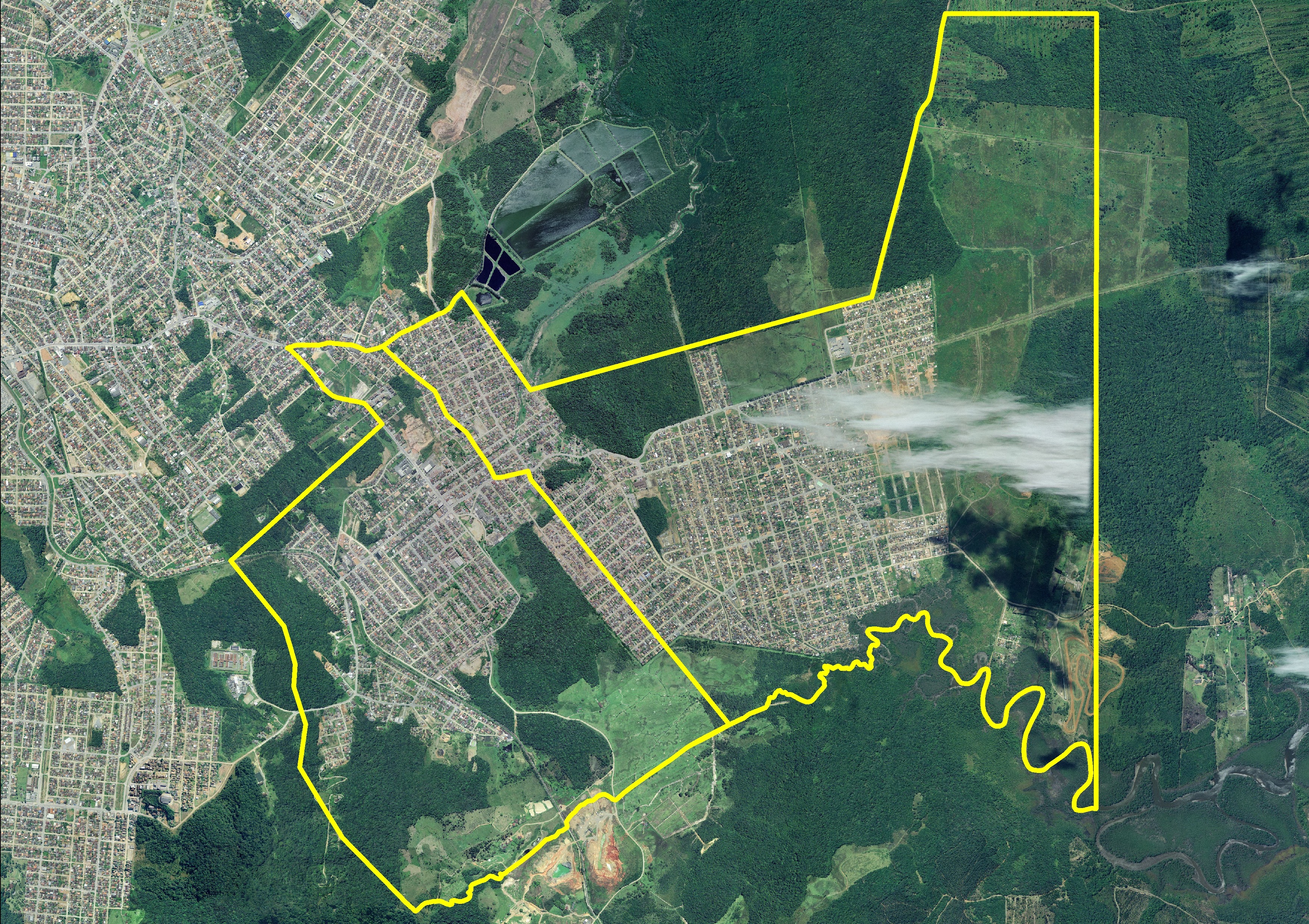 Bairro 
Kurt Meinert
Bairro
Paranaguamirim
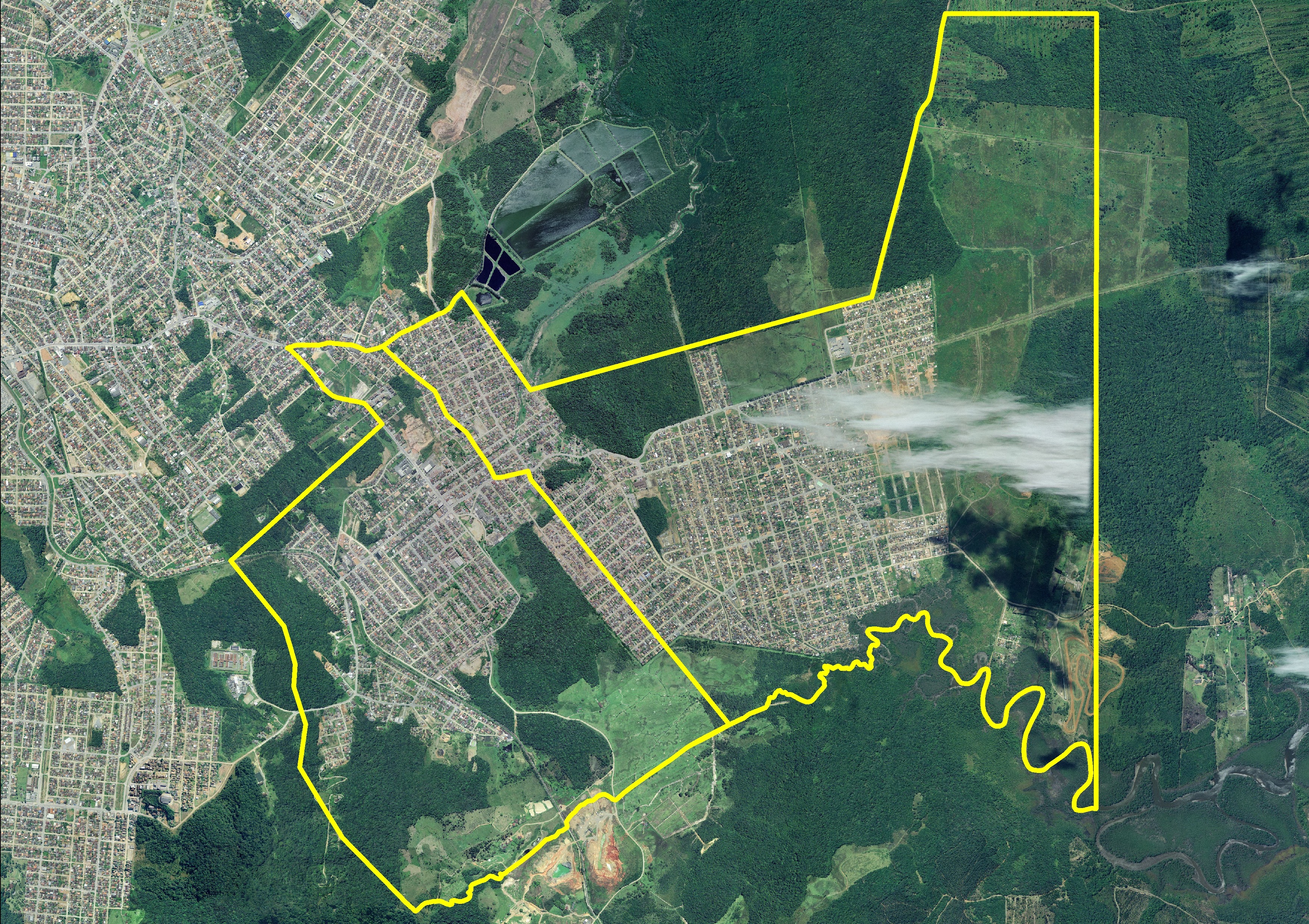 Bairro 
Kurt Meinert
Bairro
Paranaguamirim
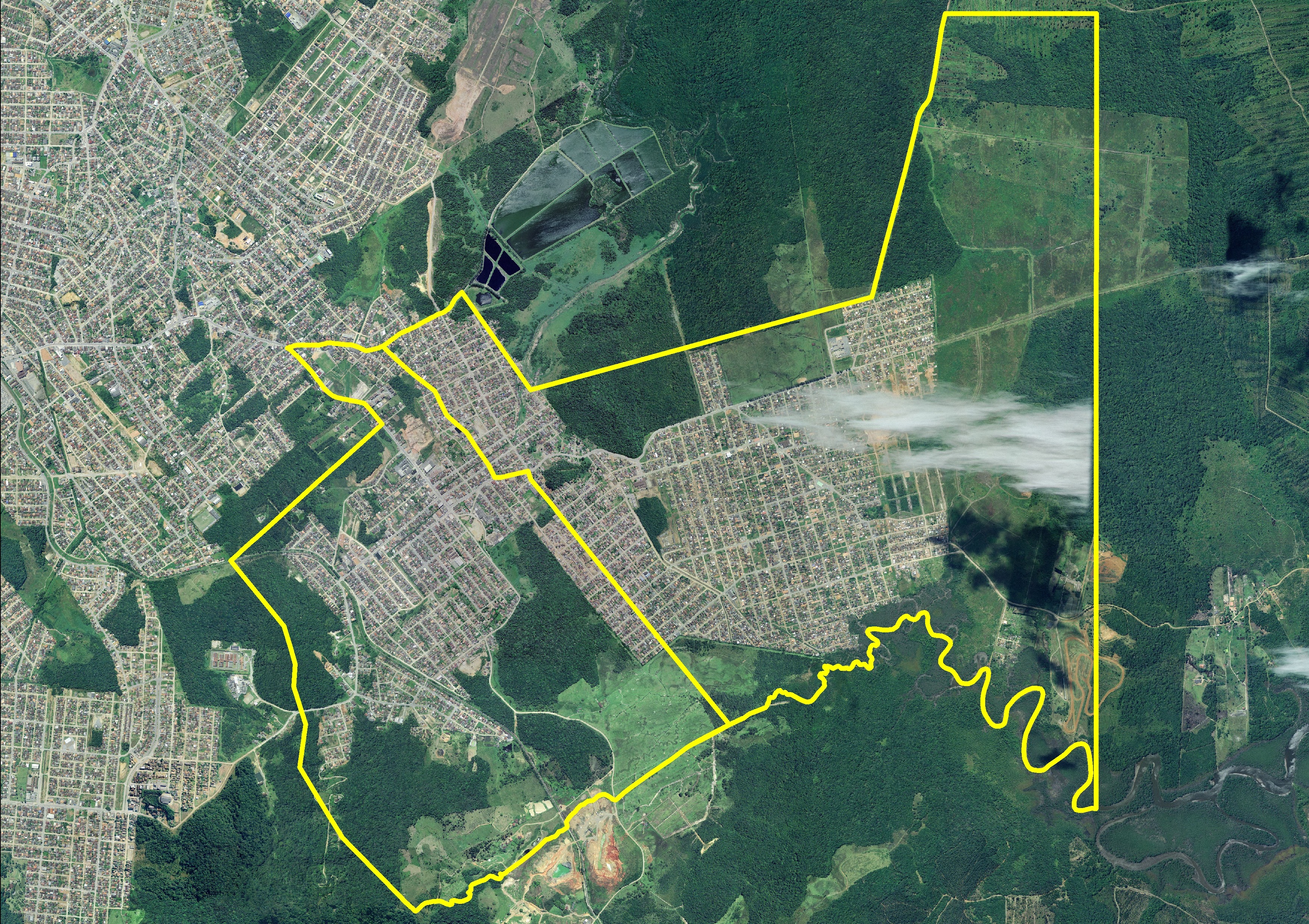 Rua das 
Azaléias
Rua João Luiz de
Miranda Coutinho
Rua Gen. Div.
Euclydes P. Bueno
Avenida
Kurt Meinert
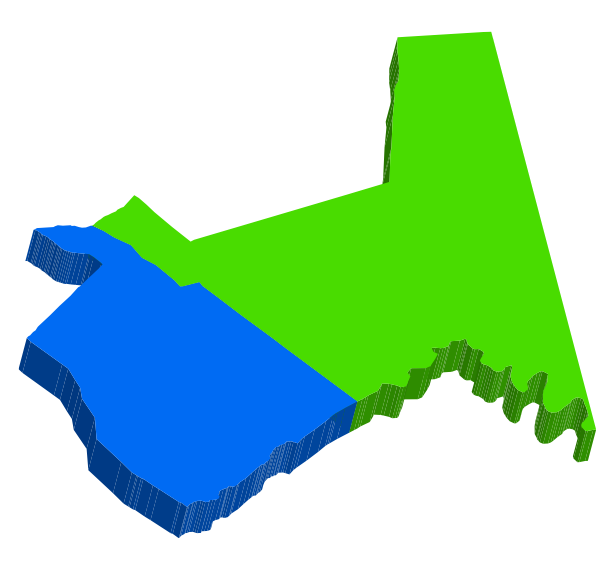 DESCRIÇÃO DE LIMITES
Bairro Kurt Meinert
Bairro Paranaguamirim
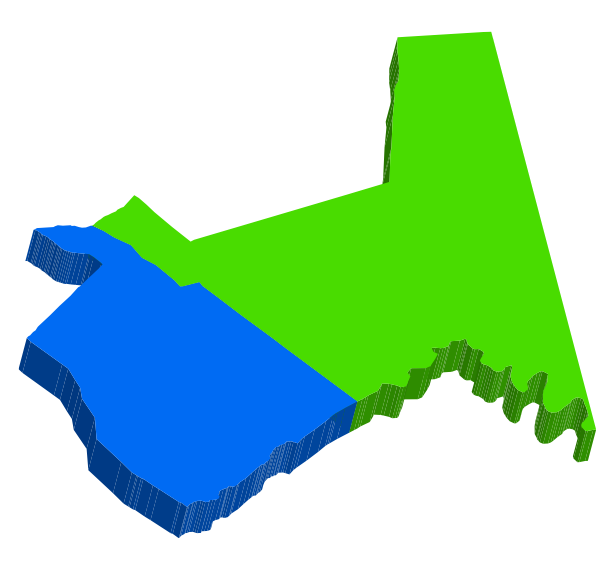 DESCRIÇÃO DE LIMITES
Bairro Kurt Meinert

Inicia no entroncamento da Rua Rio Velho com a Rua das Azaléias; segue, sentido sudeste, pela Rua das Azaléias e Rua General de Divisão Euclydes P. Bueno até o entroncamento com a Avenida Kurt Meinert, segue, sentido leste, pela Avenida Kurt Meinert até o entroncamento com a Rua João Luiz de Miranda Coutinho; segue pela Rua João Luiz de Miranda Coutinho, sentido sudeste, até encontrar a linha demarcatória do perímetro Urbano de Joinville; segue por esta linha, sentido anti-horário, até encontrar a Rua Rio Velho; segue pela Rua Rio Velho, sentido sudoeste, até o ponto incial.
Bairro Paranaguamirim 

Inicia na confluência da linha férrea com a projeção do eixo da Rua Arthur Rodrigues, segue sentido nordeste, pela projeção do eixo da Rua Arthur Rodrigues, até o entroncamento com a Rua Monsenhor Gercino; segue pela Rua Monsenhor Gercino, sentido noroeste, até o entroncamento com a Rua Rio Velho; segue sentido nordeste, pela Rua Rio Velho, até o entroncamento com a Rua das Azaléias; segue, sentido sudeste, pela Rua das Azaléias e Rua Rua General de Divisão Euclydes P. Bueno até o entroncamento com a Avenida Kurt Meinert, segue, sentido leste, pela Avenida Kurt Meinert até o entroncamento com a Rua João Luiz de Miranda Coutinho; segue pela Rua João Luiz de Miranda Coutinho, sentido sudeste, até encontrar a linha demarcatória do perímetro Urbano de Joinville; segue pela linha demarcatória do Perímetro Urbano de Joinville, sentido horário, até encontrar até o Marco Geográfico do IBGE, com coordenadas 26º21`57,00" latitude e 48º47`32,00" longitude, segue em linha reta na direção noroeste até a cota 128 e coordenadas 26º21`45,96" e 48º47`44,47"; deste ponto, em linha reta, segue no sentido noroeste até a cota 95 e coordenadas 26º21`33,84" e 48º47`52,89"; deste, em linha reta, segue em direção norte até a cota 60 e coordenadas 26º21`26,39" e 48º47`51,87"; deste, em linha reta, segue em direção noroeste até a cota 77 e coordenadas 26º21`19,86" e 48º47`54,32"; deste, em linha reta, segue em direção norte até a cota 75 e coordenadas 26º21`15,98" e 48º47`54,10"; deste, em linha reta, segue em direção noroeste até a cota 78 e coordenadas 26º21`09,37" e 48º47`56,37" e deste, em linha reta, segue em direção noroeste até a cota 14 e coordenadas 26º20`58,34" e 48º48`06,87" encontrando-se com o ponto de origem.
Bairro Kurt Meinert
Bairro Paranaguamirim
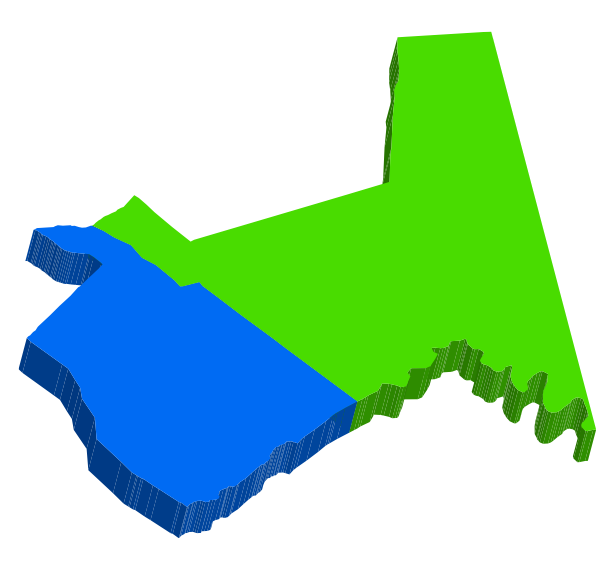 DADOS E ESTATÍSTICAS
Bairro Kurt Meinert
Bairro Paranaguamirim
Área
64%
36%
Fonte: IPPUJ
Área Ocupada
Fonte: IPPUJ
População
69%
31%
Fonte: Estimativa IPPUJ 2014
Domicílios
66%
33%
Fonte: Prefeitura de Joinville 2014
Moradores por domicílio
Fonte: IBGE - Censo 2010
Renda Média em Salários Mínimos
Fonte: IBGE - Censo 2010
Faixa Etáriada População (em %)
Fonte: IBGE - Censo 2010
Equipamentos  Públicos
Bairro Paranaguamirim
Bairro Kurt Meinert
Infraestrutura Urbana
Bairro Kurt Meinert
Bairro Paranaguamirim
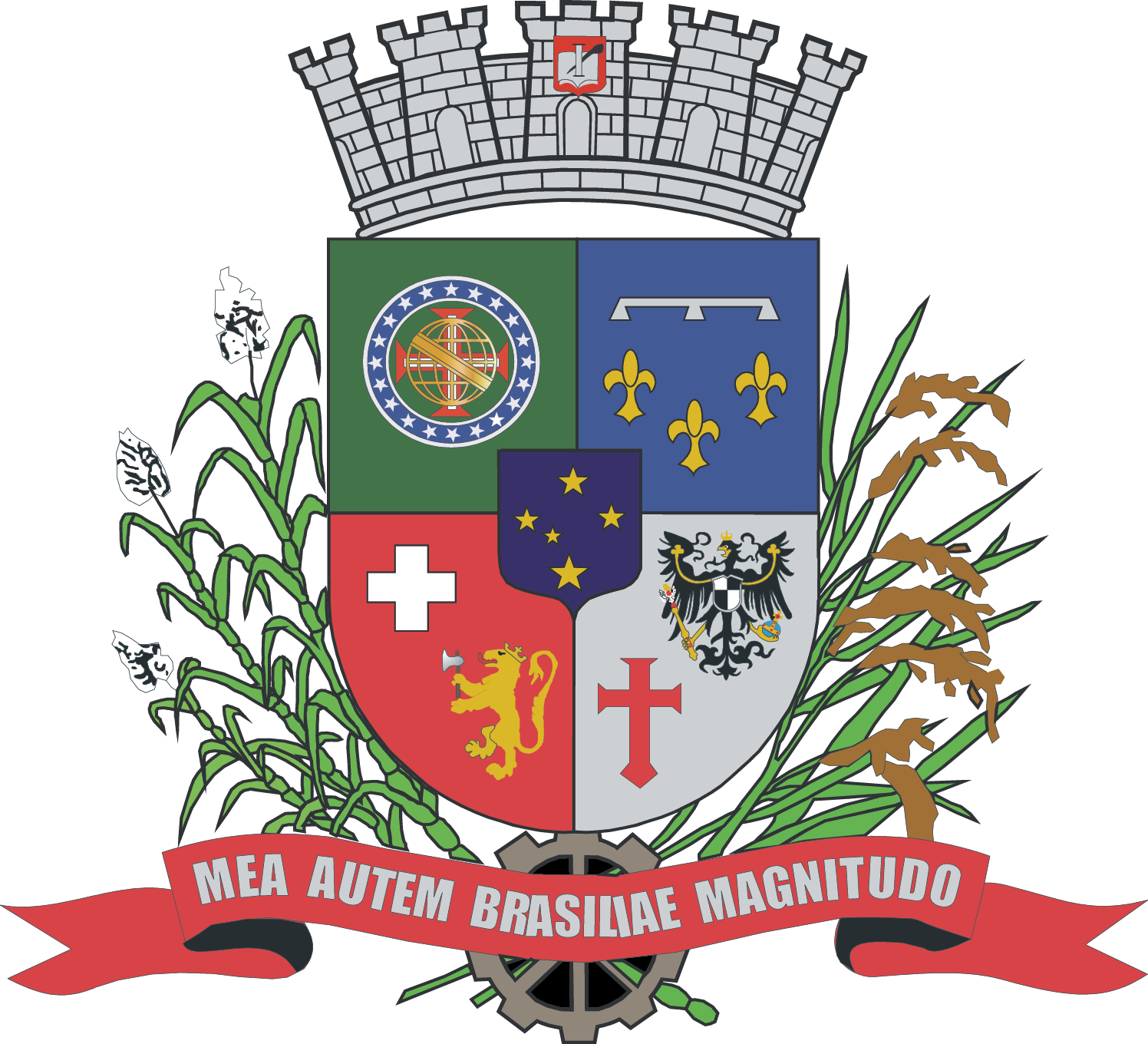